Вышивка бисером
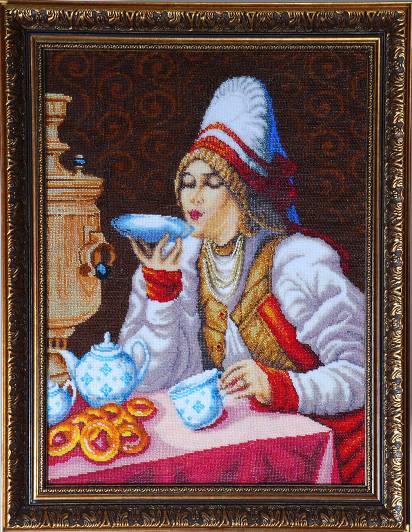 Лариса 
Николаевна 
Денисова
Январь 2013
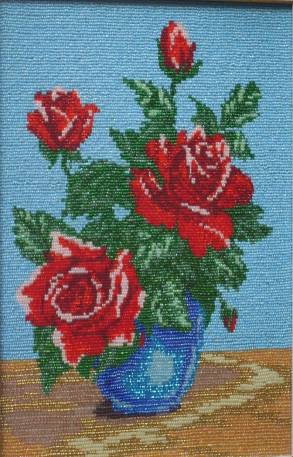 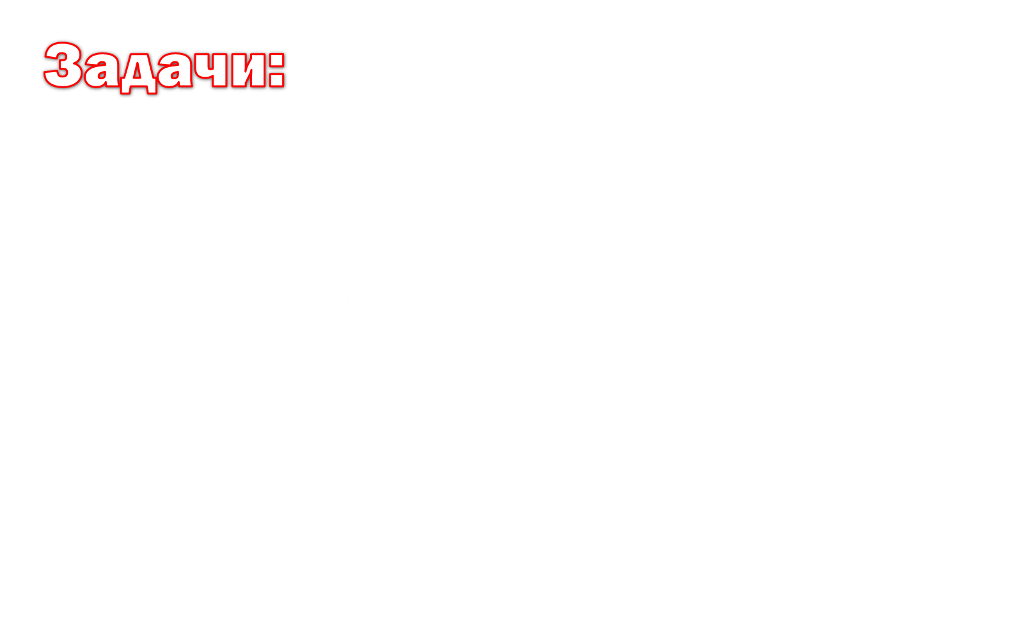 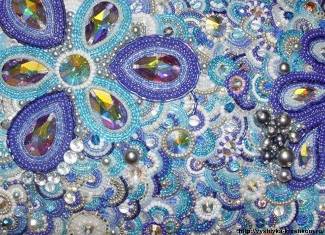 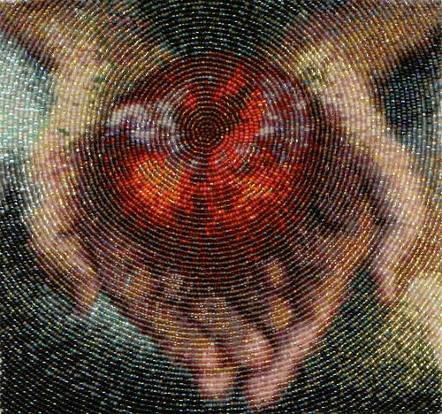 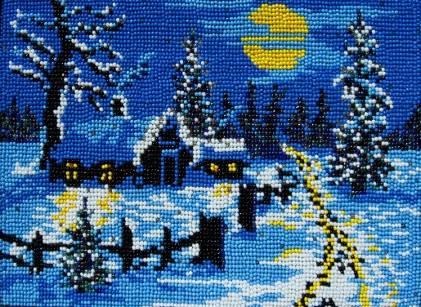 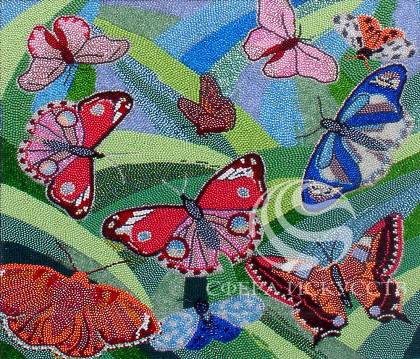 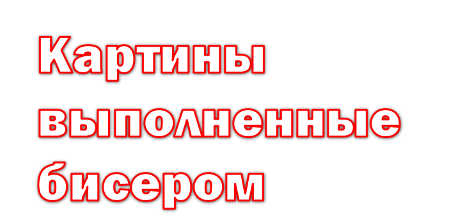 История бисера
История бисера: в 1 веке до нашей эры люди научились варить стекло. Например, бусы из перламутра человечеству известны уже 6000 лет подряд.  Самым ранним производством бисер бусины для вышивки, считается Израильское и Алжирское. Развитие стеклоделия на Руси, надолго было прервано татаро-монгольскими нашествиями. В то время, когда иностранное производство декоративных объектов развивалось. Известно, что начиная с 13 века в Венеции секреты производства бисера оберегались на государственном уровне.
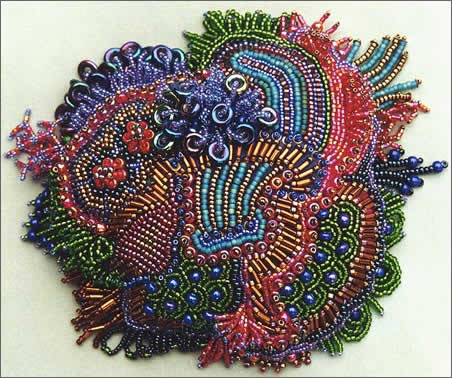 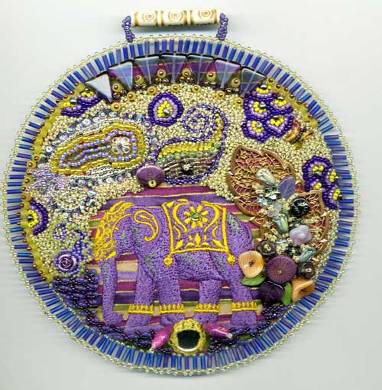 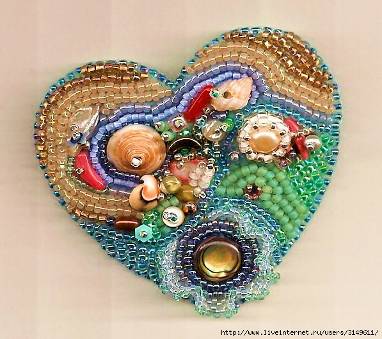 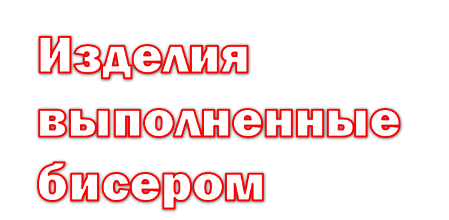 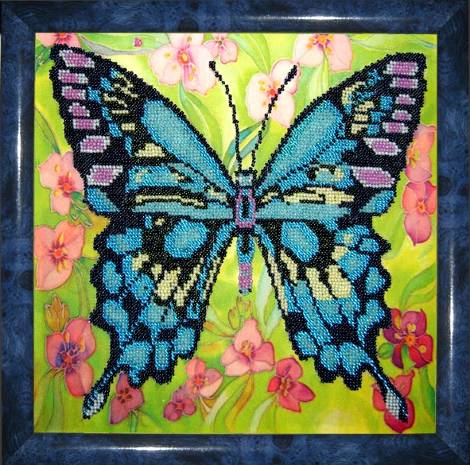 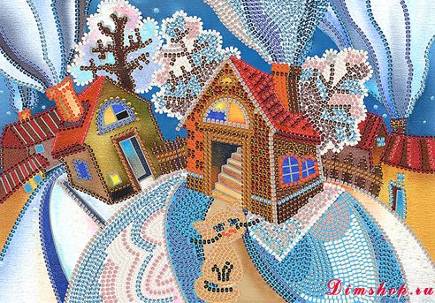 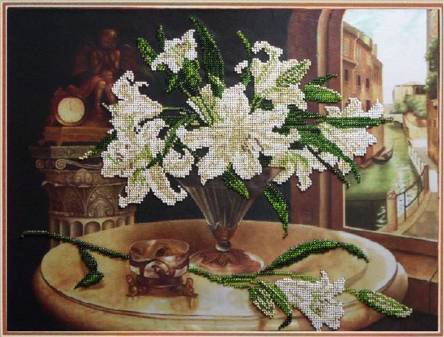 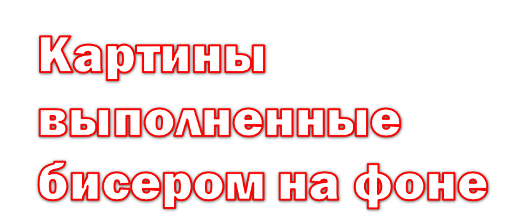 История бисера
Бисер - маленькие декоративные объекты с отверстиями. В разные исторические времена бисер выполнял различные функции:
- был амулетом от сглаза;
- играл роль денег;
- применялся древними шаманами в своих заклинаниях;
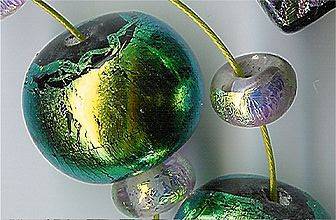 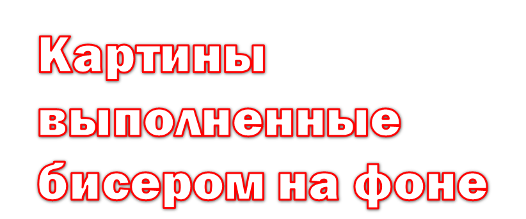 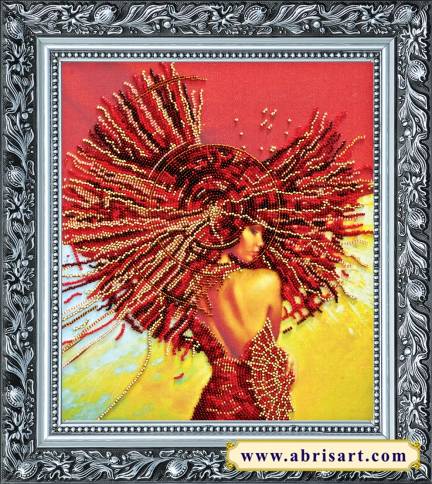 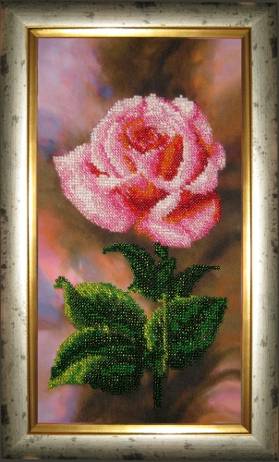 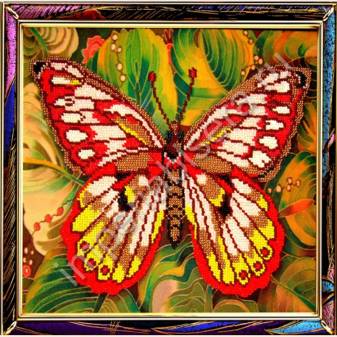 Изделия из бисера
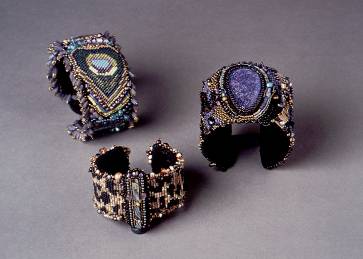 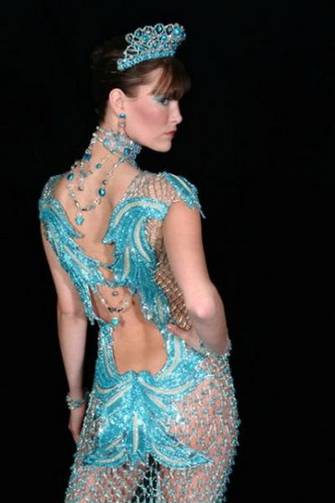 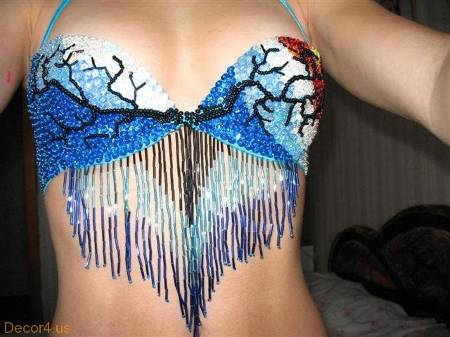 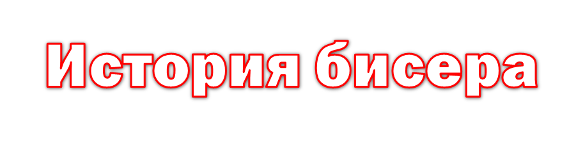 Почти 6 тысяч лет тому возникло стеклоделие. И появились стеклянные бусы разных форм и раз- меров. Благодаря совершенствованию техноло- гии, со временем бусы становились все мельче и мельче. Так появился бисер — мелкие круглые или многогранные, слегка сплюснутые бусинки с отверстиями для продевания нитки. Его название происходит от «фальшивого жемчуга», изготовля вшегося в Египте из непрозрачного (глухого, или пастового) стекла, который по-арабски звался бусра или бусер.
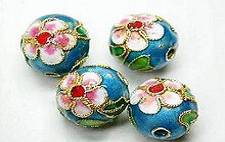 Изделия из бисера
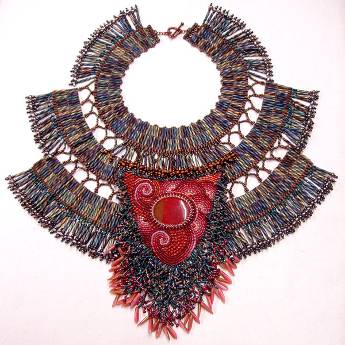 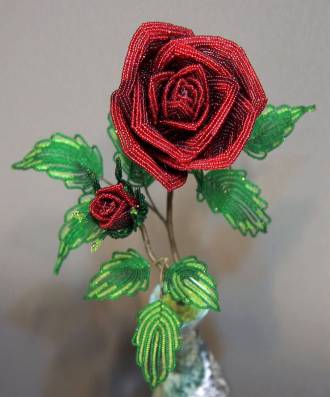 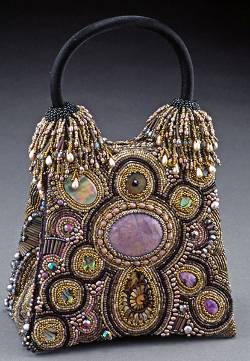 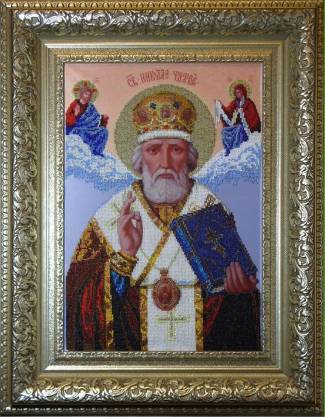 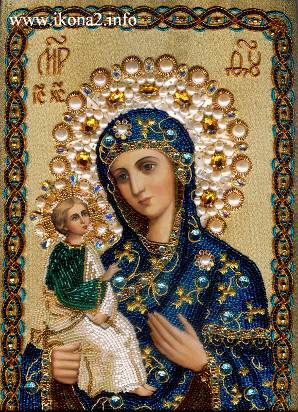 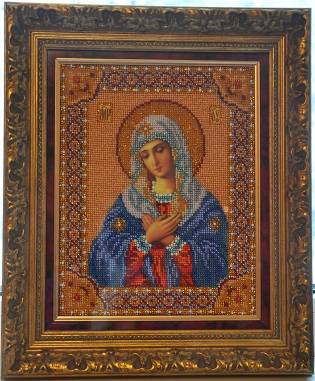 Обливной (мокрый) бисер
Бисер из золота
Бисер из серебра
Парчовый  
(с серебряной нитью «огонек»)
Виды бисера
Японский бисер
Перламутровый (цейлонский)
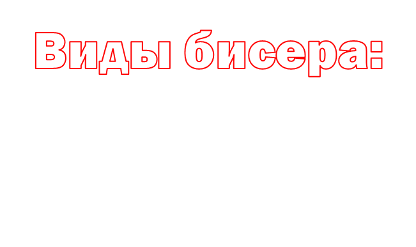 Бензиновый (переливчатый)
Мраморный (меланжевый)
Асфальтовый (графитовый)
Радужный
Стеклярус
Клинский
Костинский
«Хамелеон» 
(с цветной нитью)
Полосатый
Прокрашенный внутри
Блестящий (люстровый)
Непрозрачный натуральный 
бисер (естественный, обычный),
 матовый, глухой
Металлический бисер
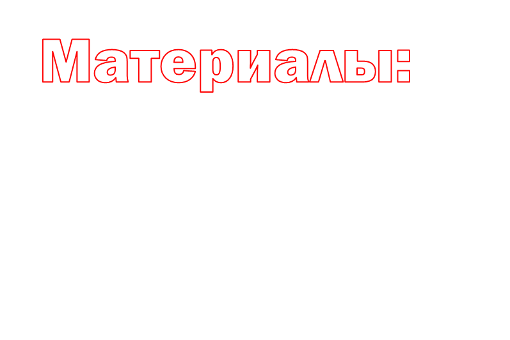 Ткань хлопчатобумажная
Ткань - канва
Ткань с готовым рисунком
Нитки армированные
Нитки вощеные
Бисер
Схема
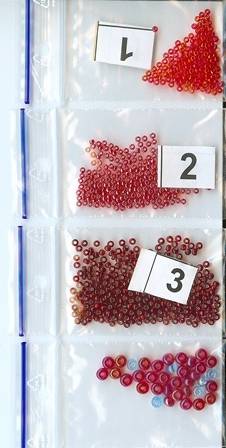 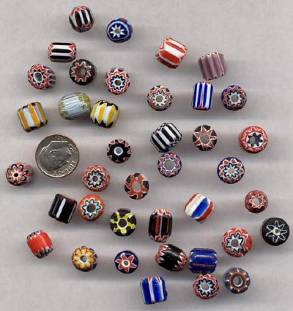 Схемы вышивки
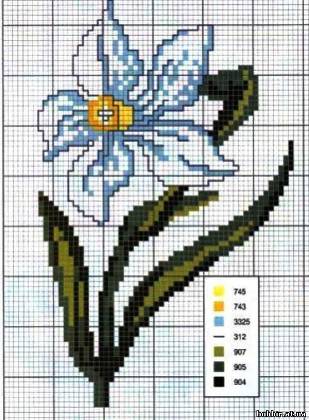 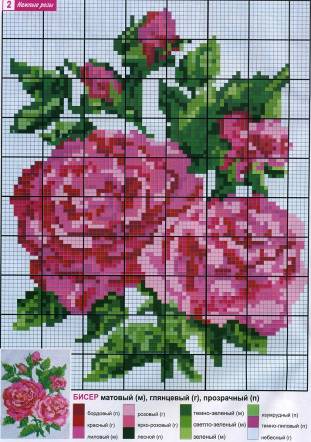 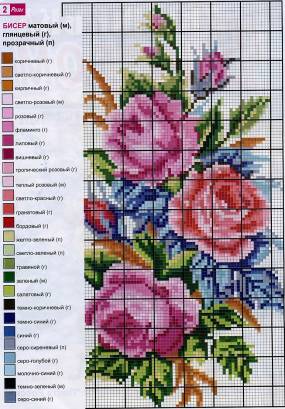 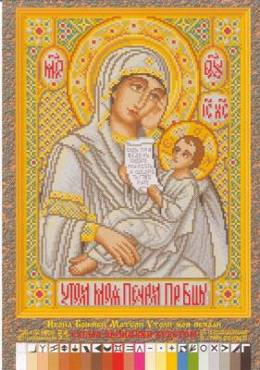 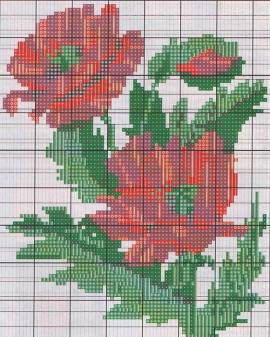 Схемы 
вышивки
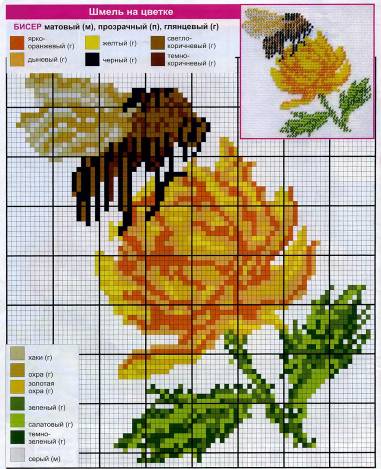 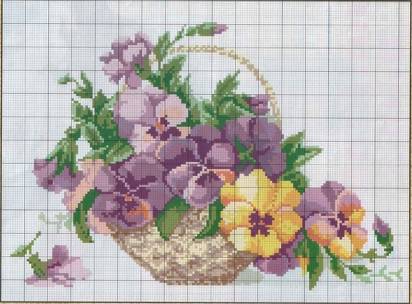 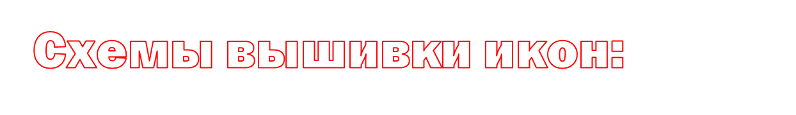 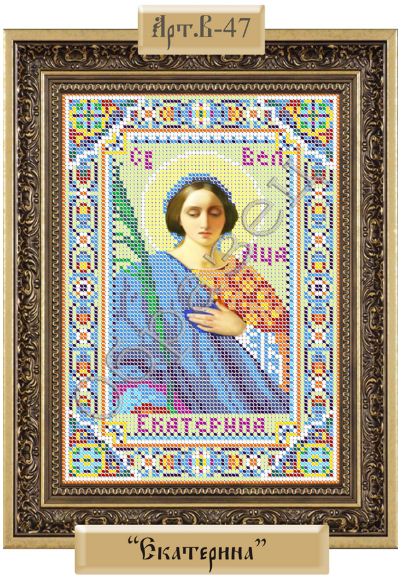 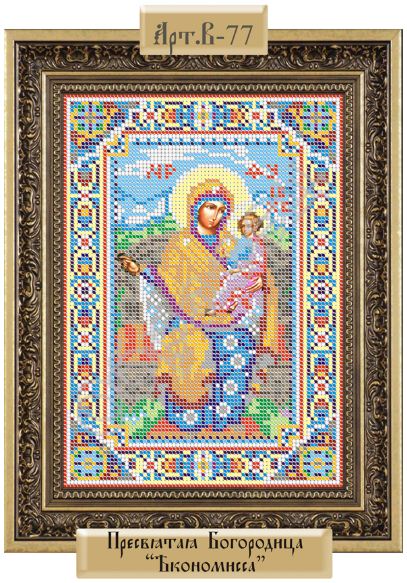 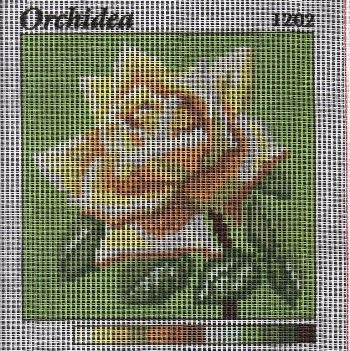 Схемы вышивки
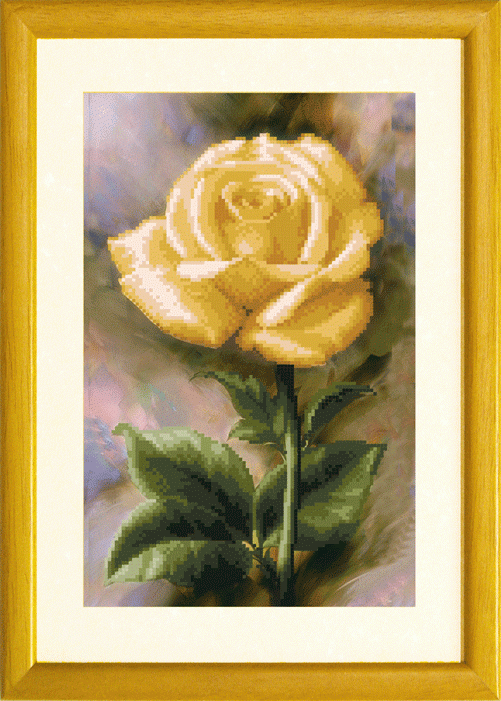 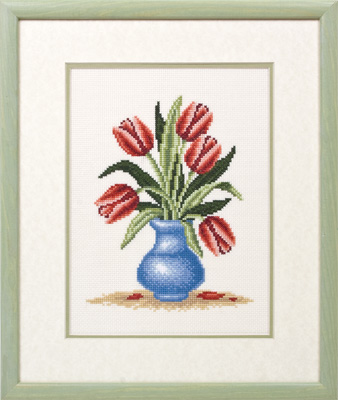 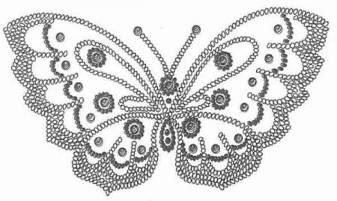 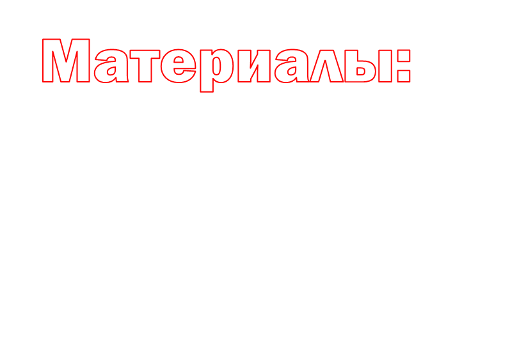 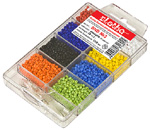 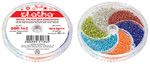 Схема
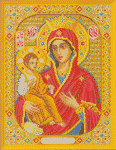 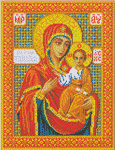 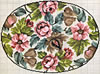 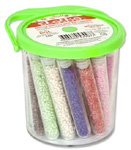 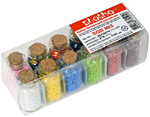 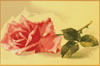 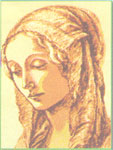 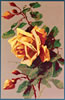 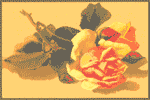 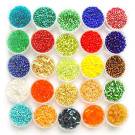 Бисер
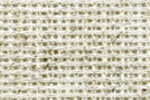 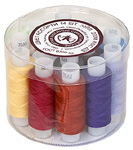 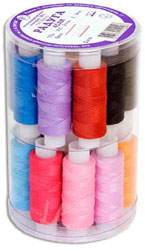 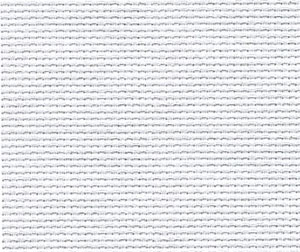 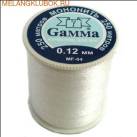 Канва
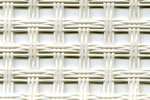 Нитки
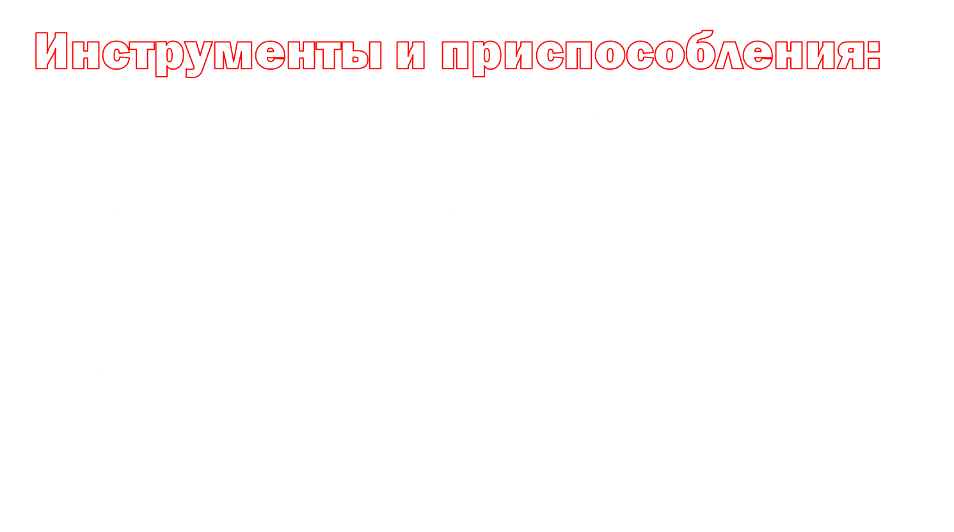 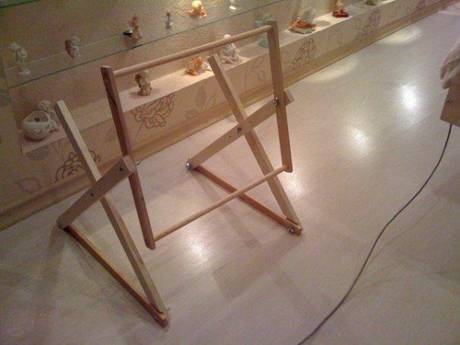 Инструменты и приспособления:
Наперсток
Иглы
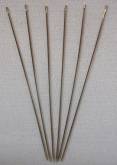 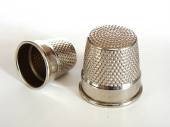 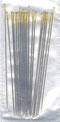 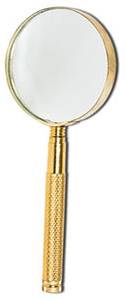 Пяльцы
Лупа
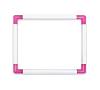 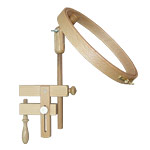 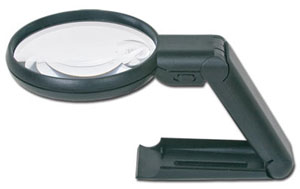 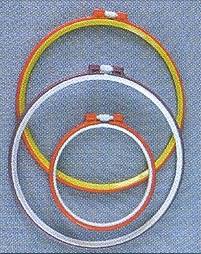 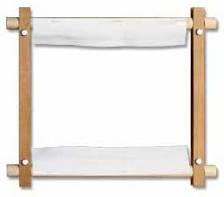 Ножницы
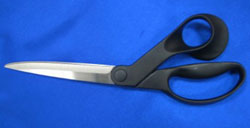 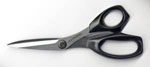 Рамка  для готовой вышивки
Работа на станке
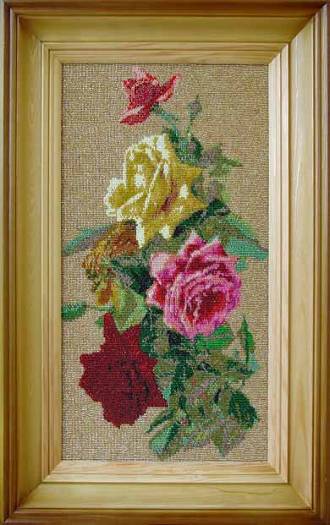 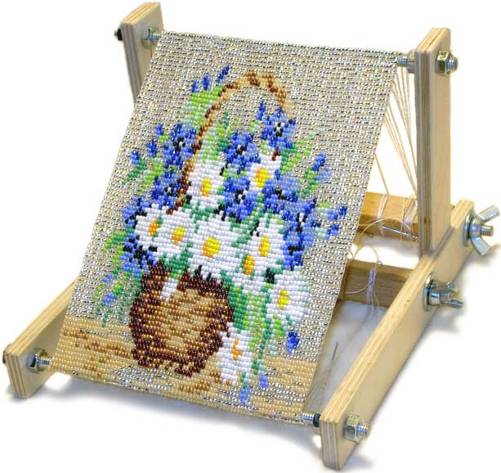 Правила работы бисером:
Бисер  должен быть пришит ровно и одинаковым наклоном;
Элемент  основного рисунка, должен быть в центре вышивки и выделяется отделкой;
Величина  бисера должна быть одинакового размера;
Полотно  для вышивания должно натягиваться очень плотно, поэтому используются гобеленовые рамы или пяльцы;
Нитки  обычно используют синтетические и хромированные, многие пользуются леской;
Цвет  нити должен совпадать с цветом канвы;
По  канве вышивка выполняется рядами;
Длина  нити на один ряд должна быть в 4-5 раз длиннее самой ширины вышивки;
Число  бисера в ряду должно равняться числу клеток в строке схемы.
Основные приемы работы бисером :
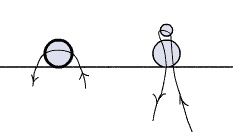 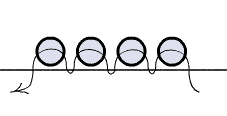 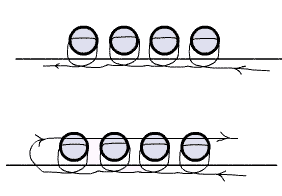 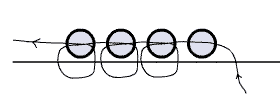 Закрепление 
одиночной 
бусинки
2. Шов "Вперед 
иголку"
4. Шов стебельчатый
3. Шов строчной
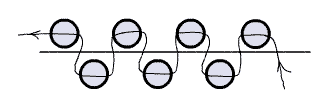 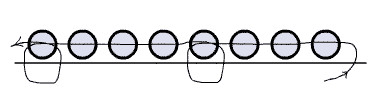 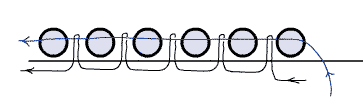 5. Шов арочный 
("Назад иголку")
6. Шов вприкреп
7. Шов "Вперед иголку" 
двусторонний
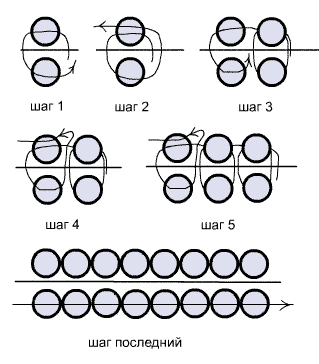 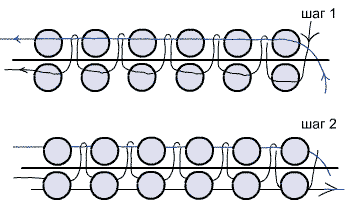 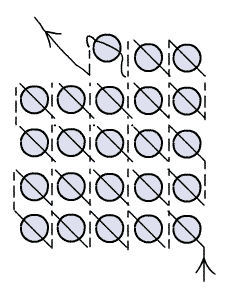 9. Шов вприкреп 
двусторонний
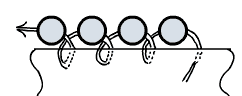 10. Шов "Монастырский"
8. Шов стебельчато-строчной
 двусторонний
11. Шов обметочный
Вышивка бисером
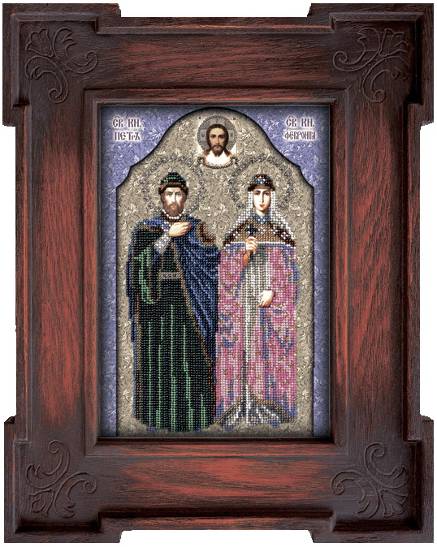 Лариса 
Николаевна 
Денисова
Январь 2013